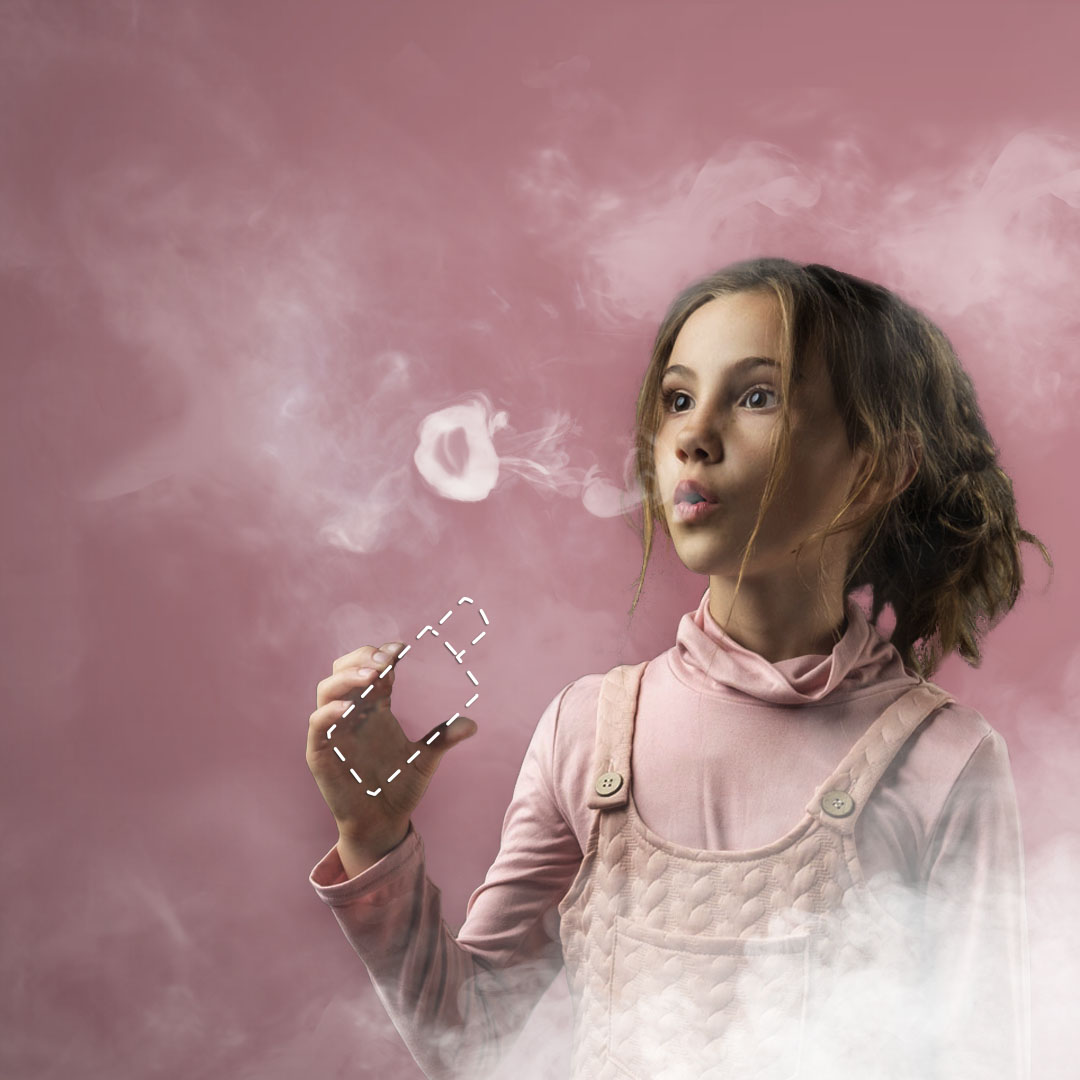 Децата, пушили електронни цигари, 
са два пъти по-склонни да пушат
 цигари в по-късна възраст.
„Да говорим открито за последствията
от тютюна!“
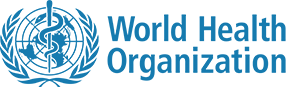